Mikropożyczka na rozpoczęcie działalności gospodarczejwoj. lubelskiedziałanie 9.3
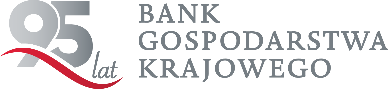 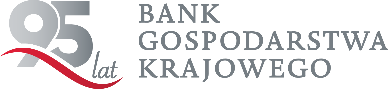 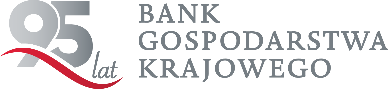 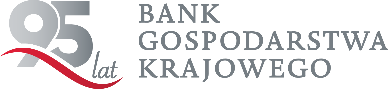 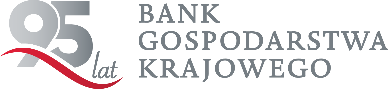 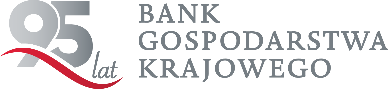 Dziękuję za uwagę                   Andrzej Hlawacik                  Specjalista                     Departament Instrumentów Finansowych             tel. 572 775 102       e-mail: Andrzej.Hlawacik@bgk.plBank Gospodarstwa Krajowegoul. Spokojna 2,  20-074 Lublintel. +48 81 528 61 16,